Christa Anderson
Senior Security Program Manager, Microsoft Security Response Center
Gamifying vulnerability report data to encourage coordinated disclosure: The making and remaking of the MSRC Top 100
1
A little background
What is the Microsoft Security Response Center?
What happens when you report a vulnerability?
What is Coordinated Vulnerability Disclosure?
2
The MSRC encourages CVD in several ways
Awareness of CVD
Bounties
Public acknowledgement
The Top 100 announced at Black Hat USA is a key part of our public credit strategy
3
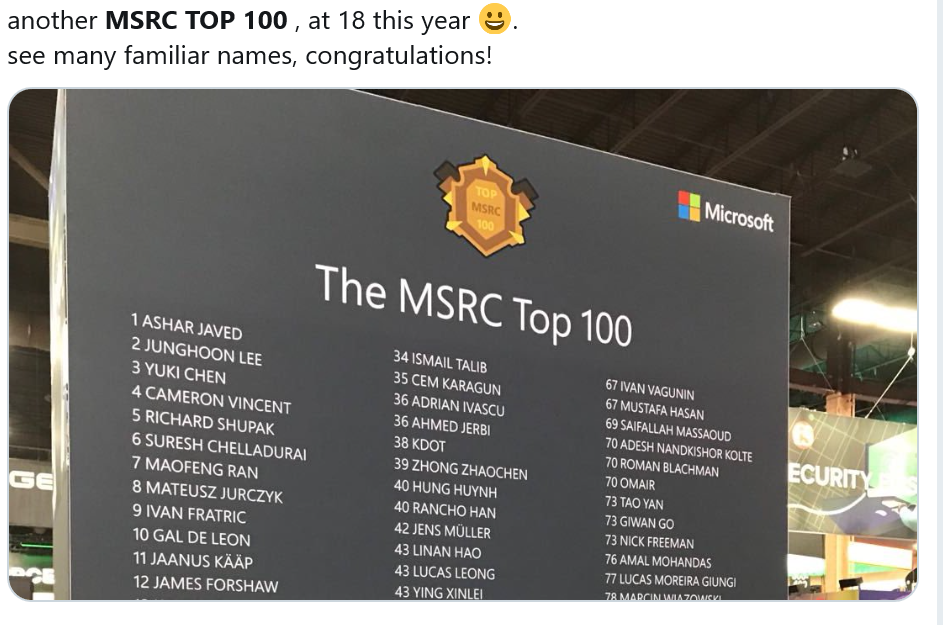 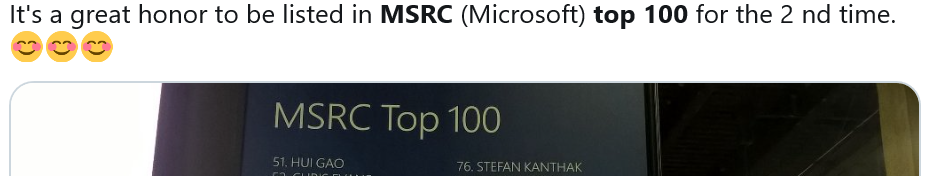 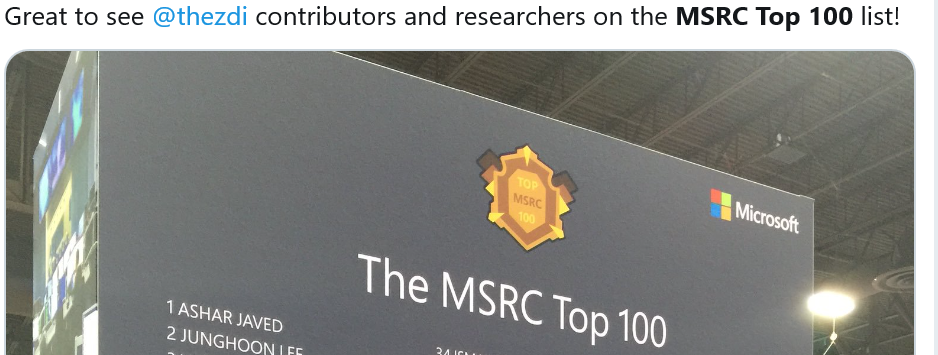 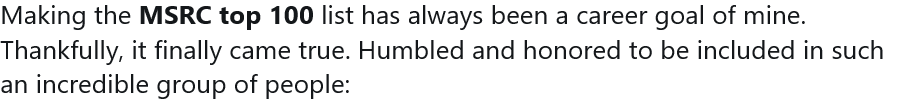 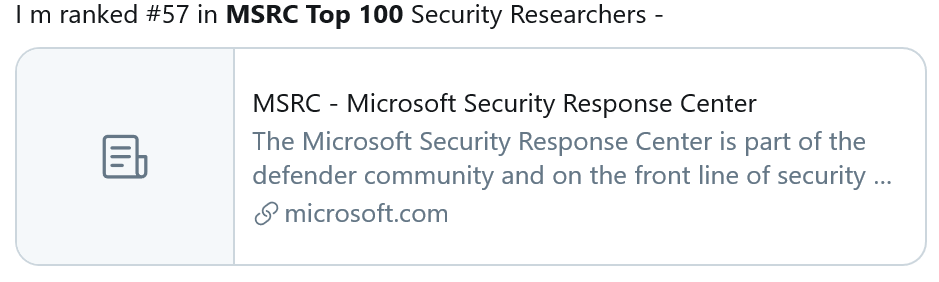 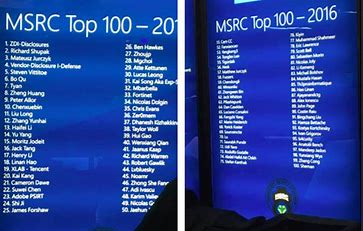 Researchers really, really respond to the Top 100
Researchers watch this measure closely
They notice not only whether they’re on the list but what their rank is, how it compares to last year, and where everyone else is
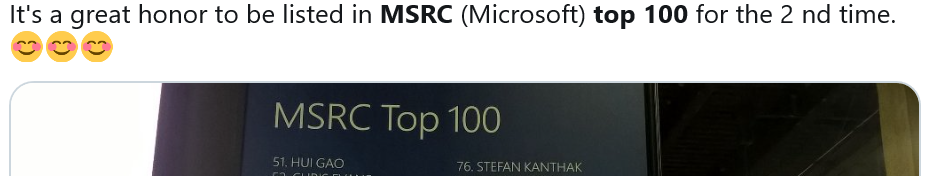 4
The Top 100 isn’t just how many issues someone reported
5
[Speaker Notes: We follow the STRIDE+ RCE model for impact]
You can slice even these few data points in several ways
6
Example #1: Most impactful submitters since MSRC established
7
Example #2: Most impactful direct submitters of previous 12 months
8
Example #3: Most impactful submitters of previous 12 months
9
Tweaking formulae isn’t the solution
10
How do we use the Top 100 to get higher-impact  reports?
Smooth path to attribution
Give people time and information to adjust their behavior
Promote products/services where we’d like to encourage interest
Account for helpful behaviors (e.g., great quality reports) and non-helpful behaviors
Account for non-actionable reports
11
How are you using risk data to nudge human behavior?
12
Thank you!
Christa.Anderson@microsoft.com
@virtualchrista
secure@microsoft.com
@msftsecresponse
13